PubPol/Econ 541
Class 24Economic SanctionsbyAlan V. DeardorffUniversity of Michigan2022
Outline
What are sanctions?
Who has used them, and why?
What effects do they have?
Do they work?
Class 24:  Economic Sanctions
2
What economic sanctions are
From my Glossary:
Sanctions are “coercive measures used by a nation or group of nations against another as a penalty for violating international law or international norms”
Most apply to economic transactions or assets, and thus are “economic sanctions”
From Masters:
“the withdrawal of customary trade and financial relations for foreign- and security-policy purposes”
Class 24:  Economic Sanctions
3
What economic sanctions are
Types of sanctions
Primary:  When a a government prohibits its own people and firms from doing business with a target country
Secondary: When a a government prohibits people and firms of third countries from doing business with a target country
Also “extraterritorial”. 
Many governments object to these
Smart:  sanctions that “aim to minimize the suffering of innocent civilians”
Class 24:  Economic Sanctions
4
What economic sanctions are
Forms of sanctions (per Masters)
*Travel bans
*Asset freezes
*Arms embargoes
Capital restraints
Foreign aid reductions
Trade restrictions
Other forms (per Haass)
Negative votes in international financial institutions
Withdrawal of diplomatic relations
Visa denials
Cancellation of air links

*Most common types of UN sanctions, per Masters (2019)
Class 24:  Economic Sanctions
5
[Speaker Notes: Masters, Jonathan, “What Are Economic Sanctions?” Backgrounder, Council on Foreign Relations, August 12, 2019.  12 pp.  
https://www.cfr.org/backgrounder/what-are-economic-sanctions]
What economic sanctions are
Purposes of sanctions (per Masters)
counterterrorism, 
counternarcotics, 
nonproliferation, 
democracy and human rights promotion, 
conflict resolution, and 
cybersecurity.
Other purposes (per Haass)
Discourage WMDs
Thwart drug trafficking
Discourage armed aggression
Promote market access
Protect environment
Replace governments
Class 24:  Economic Sanctions
6
[Speaker Notes: Masters, Jonathan, “What Are Economic Sanctions?” Backgrounder, Council on Foreign Relations, August 12, 2019.  12 pp.  
https://www.cfr.org/backgrounder/what-are-economic-sanctions]
Sanctions Regimes
Masters (2019) identifies 3 regimes of sanctions:
United Nations
Decided by Security Council
European Union (but called “restrictive measures”)
Requires unanimous consent by member states
Member states are free to impose harsher ones
United States
Originate in either executive or legislative branch
“US uses [them] more than any other country”
Class 24:  Economic Sanctions
7
[Speaker Notes: Masters, Jonathan, “What Are Economic Sanctions?” Backgrounder, Council on Foreign Relations, August 12, 2019.  12 pp.  
https://www.cfr.org/backgrounder/what-are-economic-sanctions]
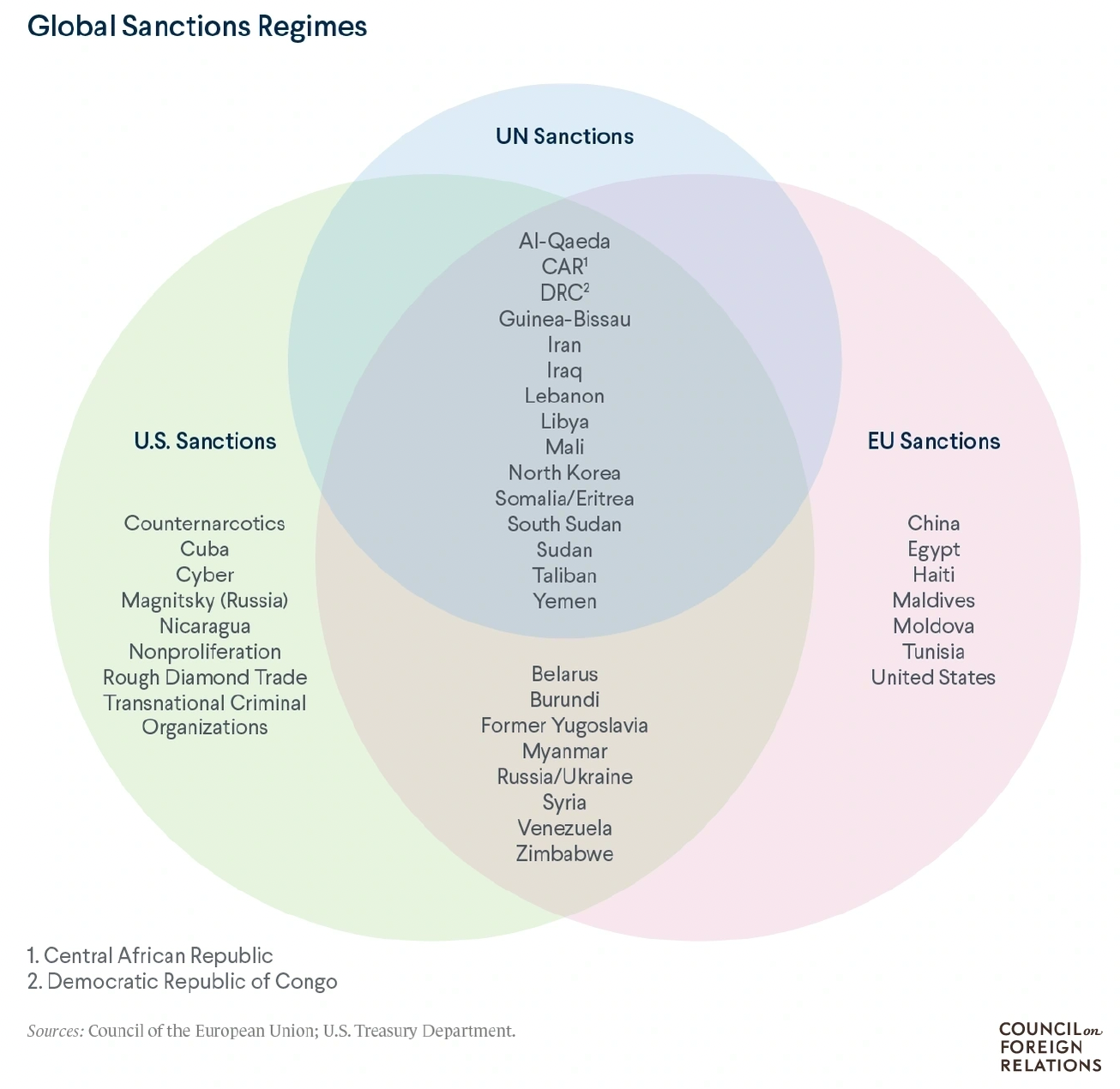 Class 24:  Economic Sanctions
8
[Speaker Notes: Masters, Jonathan, “What Are Economic Sanctions?” Backgrounder, Council on Foreign Relations, August 12, 2019.  12 pp. 
 https://www.cfr.org/backgrounder/what-are-economic-sanctions]
Sanctions Regimes
Sanctions used by others
China on
Australia 2020
Lithuania 2021
Taiwan 2022
Class 24:  Economic Sanctions
9
Pause for Discussion
Class 17:  Behind the Standard Model
10
Questions on Masters, “What Are Economic Sanctions?
Are trade restrictions among the most used forms of sanctions by the UN? 
Does this say that sanctions work? 
Why is the US best positioned to use sanctions, and why might their use undermine that position?
Class 17:  Behind the Standard Model
11
Questions on Haass, “Too Much of a Bad Thing”
Why are economic sanctions so popular?
Overall, does Haass favor the use of sanctions?  
He argues for comparing costs and benefits with those of alternatives.  What alternatives does he mention?
Class 17:  Behind the Standard Model
12
Sanctions History
After World War I:
Sanctions were envisioned as alternative to war
League of Nations tried to oversee their use
Used in 1935 against Mussolini’s invasion of Ethiopia by Italy
Sanctions implemented by 52 states, but not US and Germany
Failed to stop conquest of Ethiopia
Used against Japan 1939-41, prompting attack on 
European colonies in Southeast Asia
US
Class 24:  Economic Sanctions
13
[Speaker Notes: Mulder, Nicholas, “The Sanctions Weapon,” Finance and Development, June 2022, pp.  20-23.  4 pp. 
 https://www.imf.org/en/Publications/fandd/issues/2022/06/the-sanctions-weapon-mulder]
Sanctions History
After World War II:
UN and Western sanctions against Rhodesia (now Zimbabwe)
UN against apartheid-era South Africa
US against Cuba and Iran
Class 24:  Economic Sanctions
14
[Speaker Notes: Mulder, Nicholas, “The Sanctions Weapon,” Finance and Development, June 2022, pp.  20-23.  4 pp. 
 https://www.imf.org/en/Publications/fandd/issues/2022/06/the-sanctions-weapon-mulder]
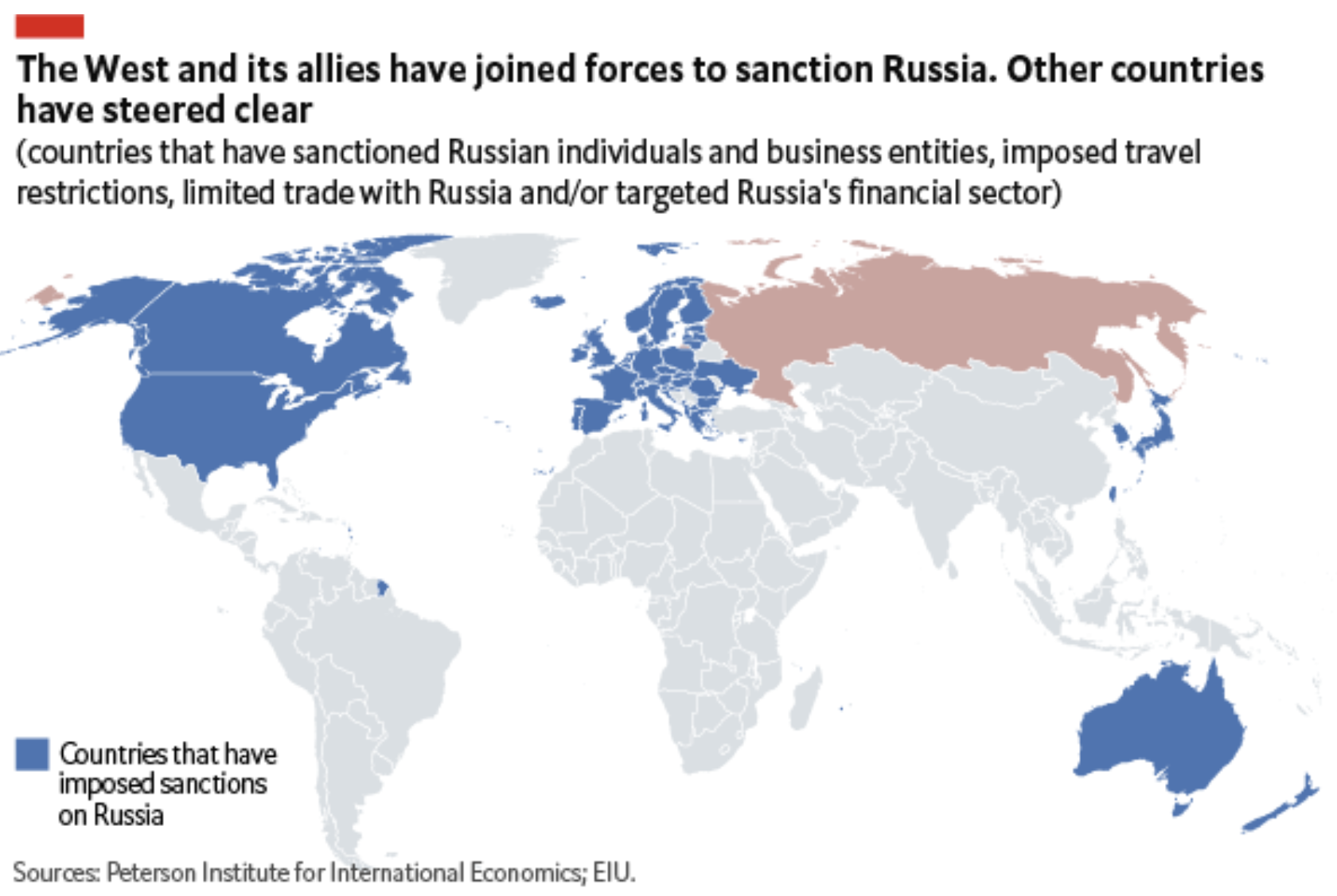 Source:  Economist Intelligence Unit, April 13, 2022
Class 24:  Economic Sanctions
15
Russia’s Surprising Economic Headache: A Strong Ruble
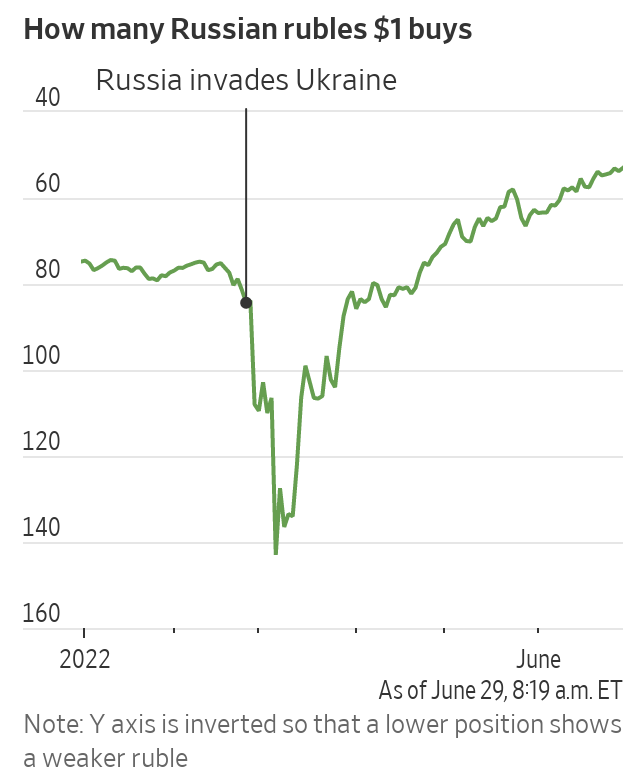 Wall Street Journal
June 29, 2022
16
[Speaker Notes: McCabe, Caitlin and Kate Vtorygina, “Russia’s Surprising Economic Headache: A Strong Ruble,” Wall Street Journal, June 29, 2022.
https://www.wsj.com/articles/russias-surprising-economic-headache-a-strong-ruble-11656530936]
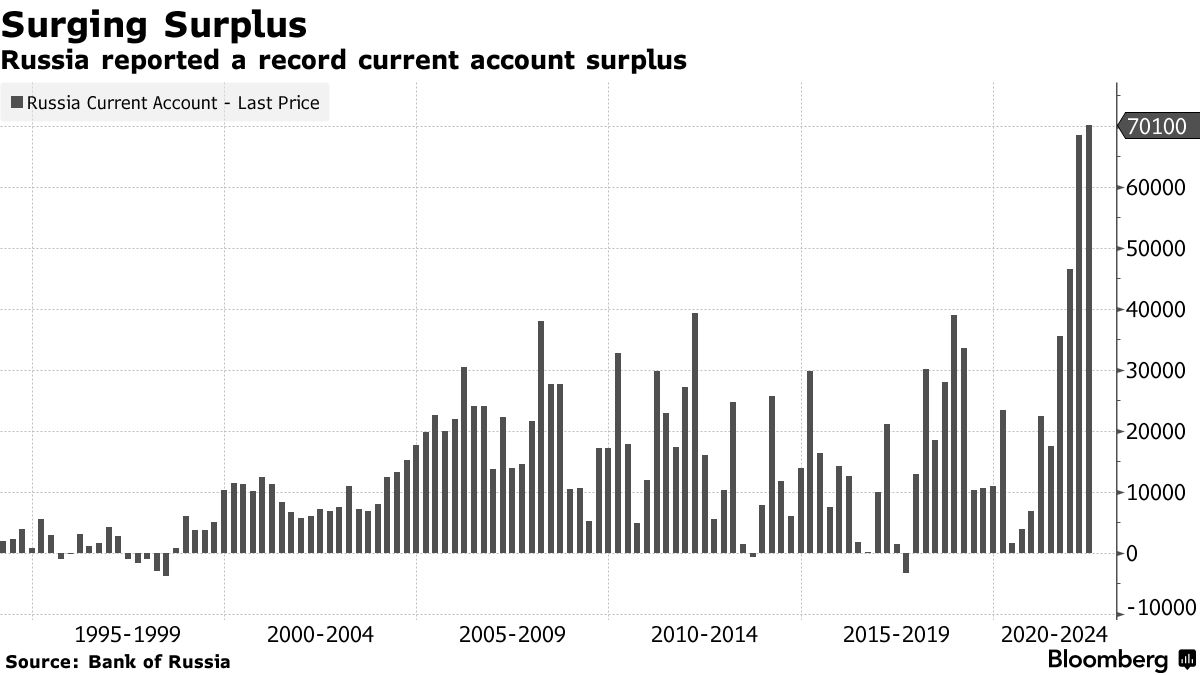 Source:  Bloomberg July 11, 2022
Class 24:  Economic Sanctions
17
[Speaker Notes: https://www.bloomberg.com/news/articles/2022-07-11/russian-current-account-hits-record-on-surging-energy-exports?leadSource=uverify%20wall]
Effects of Russia Sanctions
Per Mulder, June 2022
Today’s sanctions have greater effects than seen before, due to
More integrated global economy
Russia’s importance as exporter of
Grain
Oil
“…globalization has thereby increased the economic costs of using sanctions against large, highly integrated economies.”
Class 24:  Economic Sanctions
18
Pause for Discussion
Class 17:  Behind the Standard Model
19
Questions on Mulder, “The Sanctions Weapon
How many governments imposed sanctions on Russia, and from which continents?  
Why does the author view sanctions as more problematic today than previously?  
What “policy adjustments” does he suggest?
Class 17:  Behind the Standard Model
20
Do Sanctions Work?
Elliott [optional reading]
Writing in 1997, she reports that US sanctions since 1970 have
Achieved foreign policy objectives only 13% of the time\
Cost US $15-19 billion annually in potential exports
Cost >200,000 jobs in (high-wage) export sector
Conclusion:  “unilateral economic sanctions are decreasingly useful yet increasingly costly”
Class 24:  Economic Sanctions
21
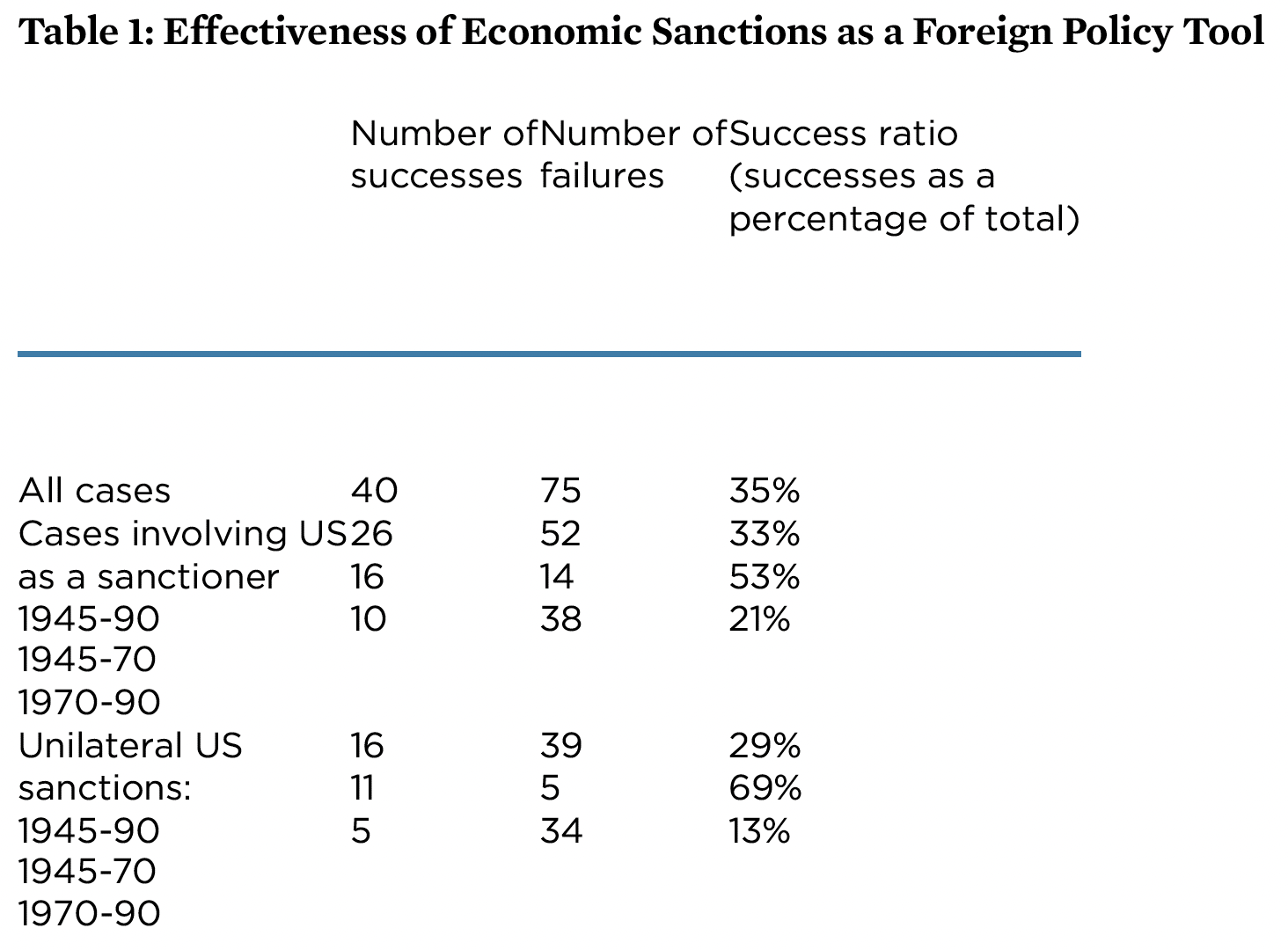 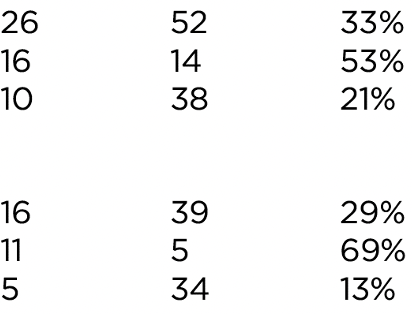 Class 24:  Economic Sanctions
22
[Speaker Notes: Elliott, Kimberly Ann, “Evidence on the Costs and Benefits of Economic Sanctions,” Speech given before the Subcommittee on Trade Committee on Ways and Means United States House of Representatives Washington, DC, October 23, 1997, Peterson Institute for International Economics. 6 pp.  
https://www.piie.com/commentary/testimonies/evidence-costs-and-benefits-economic-sanctions
[Original had data too high.  I moved it down.]]
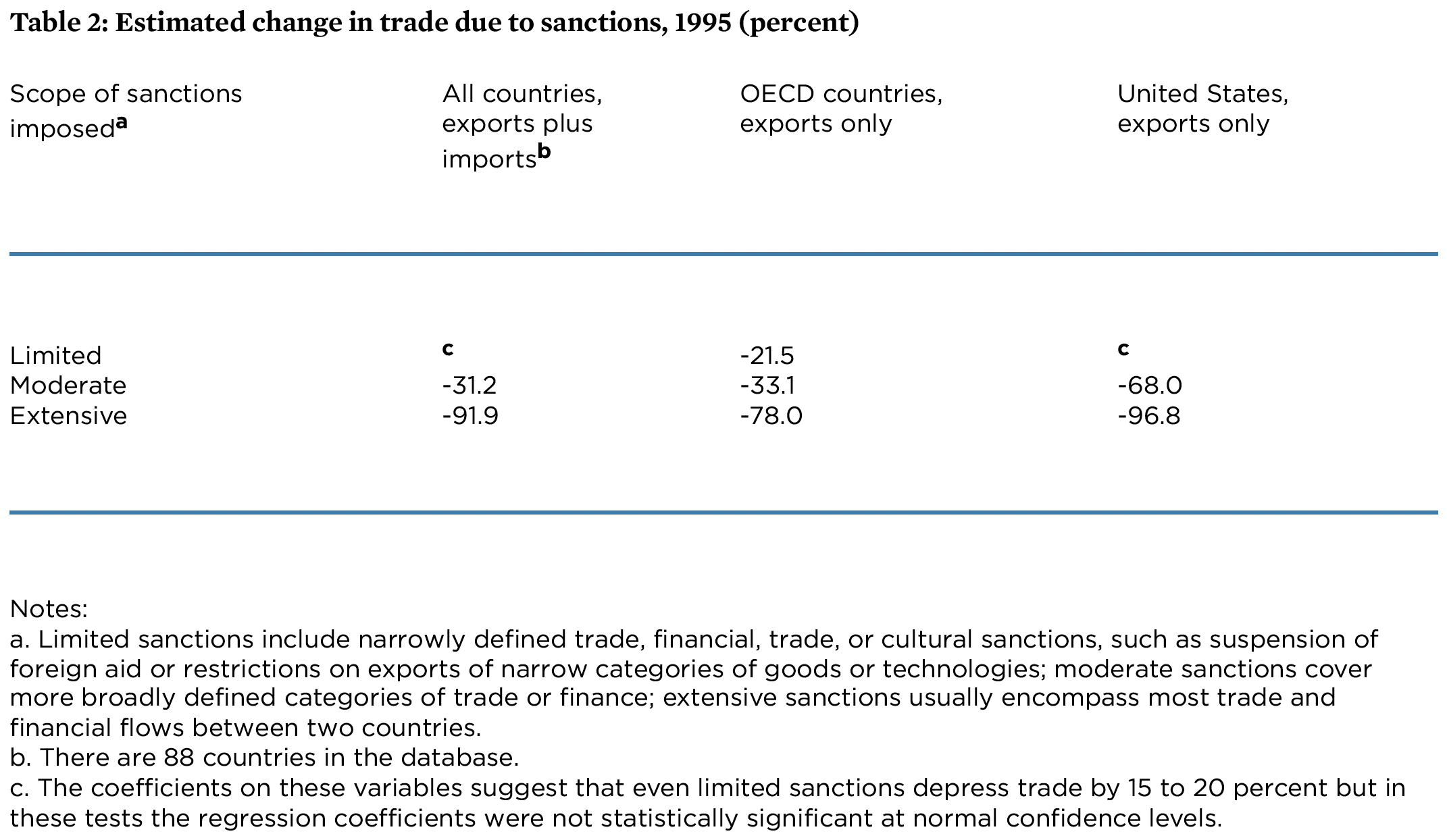 Class 24:  Economic Sanctions
23
[Speaker Notes: Elliott, Kimberly Ann, “Evidence on the Costs and Benefits of Economic Sanctions,” Speech given before the Subcommittee on Trade Committee on Ways and Means United States House of Representatives Washington, DC, October 23, 1997, Peterson Institute for International Economics. 6 pp.  
https://www.piie.com/commentary/testimonies/evidence-costs-and-benefits-economic-sanctions]
Effects of Russia Sanctions
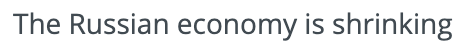 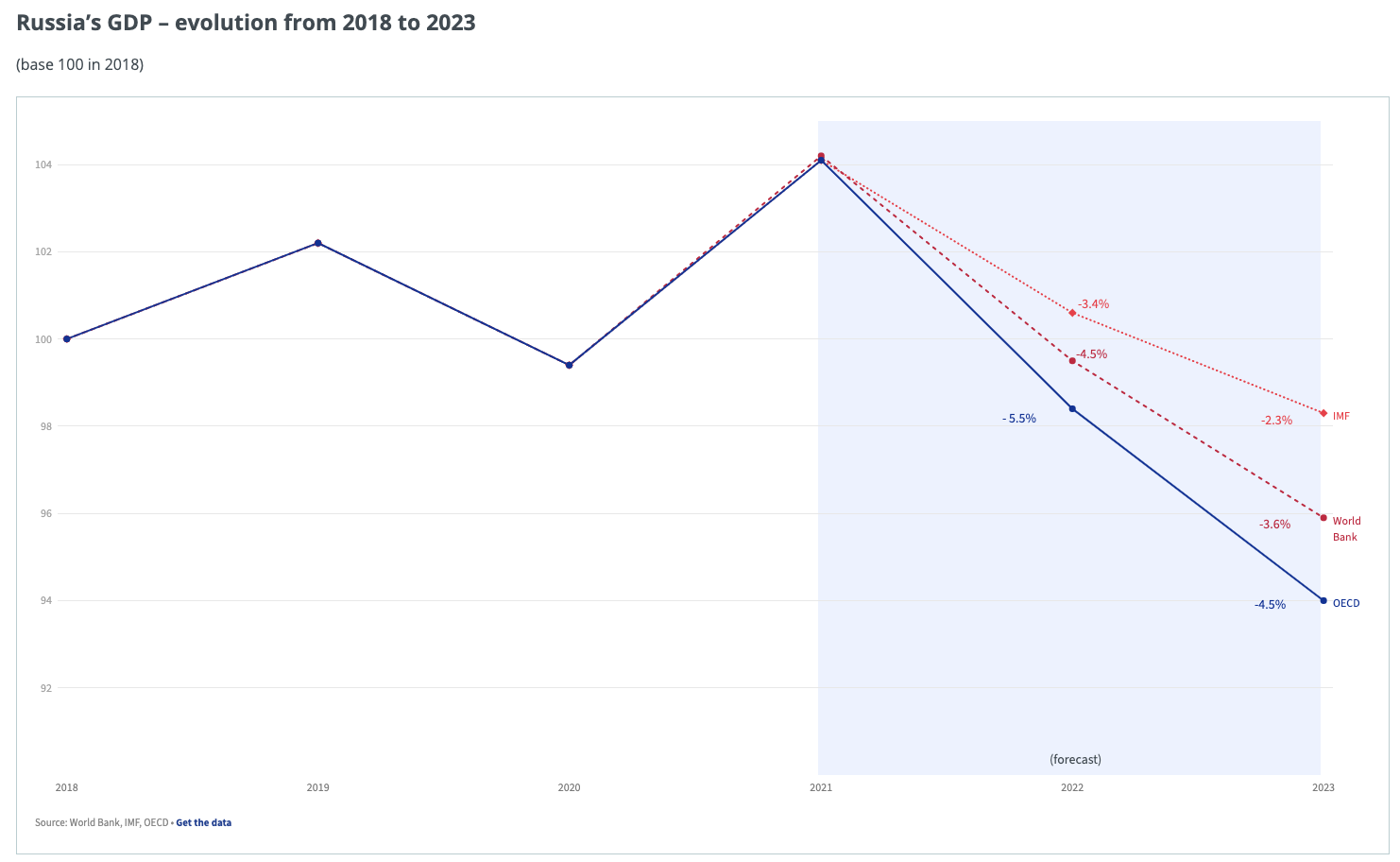 Source:  IMF, WB, OECD, via European Council
Class 24:  Economic Sanctions
24
[Speaker Notes: European Council, Infographic - Impact of sanctions on the Russian economy
https://www.consilium.europa.eu/en/infographics/impact-sanctions-russian-economy/]
Effects of Russia Sanctions
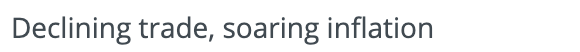 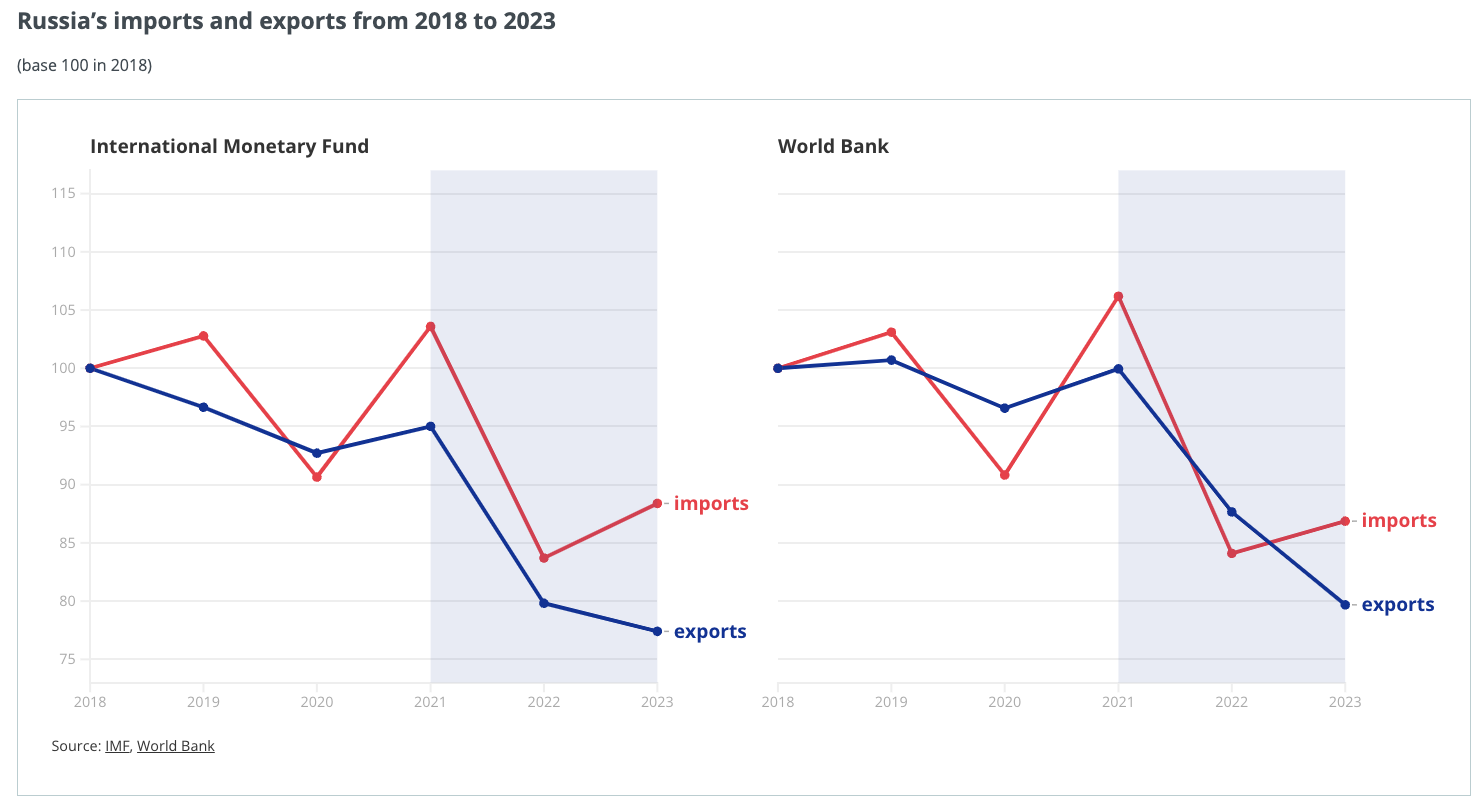 Source:  IMF, WB, via European Council
Class 24:  Economic Sanctions
25
[Speaker Notes: European Council, Infographic - Impact of sanctions on the Russian economy
https://www.consilium.europa.eu/en/infographics/impact-sanctions-russian-economy/]
Effects of Russia Sanctions
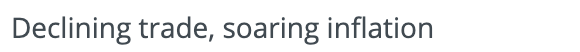 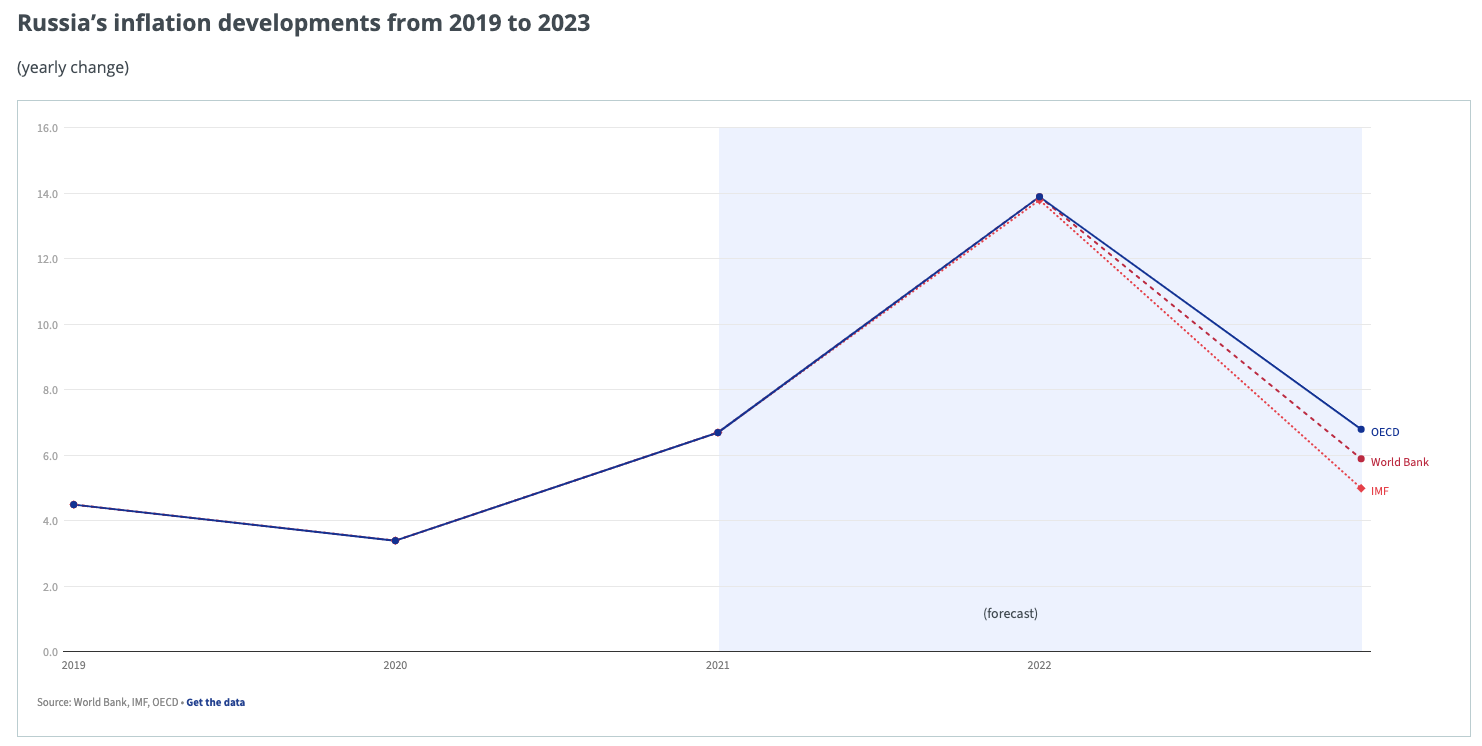 Source:  IMF, WB, OECD, via European Council
Class 24:  Economic Sanctions
26
[Speaker Notes: European Council, Infographic - Impact of sanctions on the Russian economy
https://www.consilium.europa.eu/en/infographics/impact-sanctions-russian-economy/]
Effects of Russia Sanctions
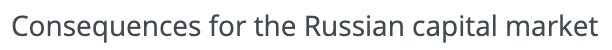 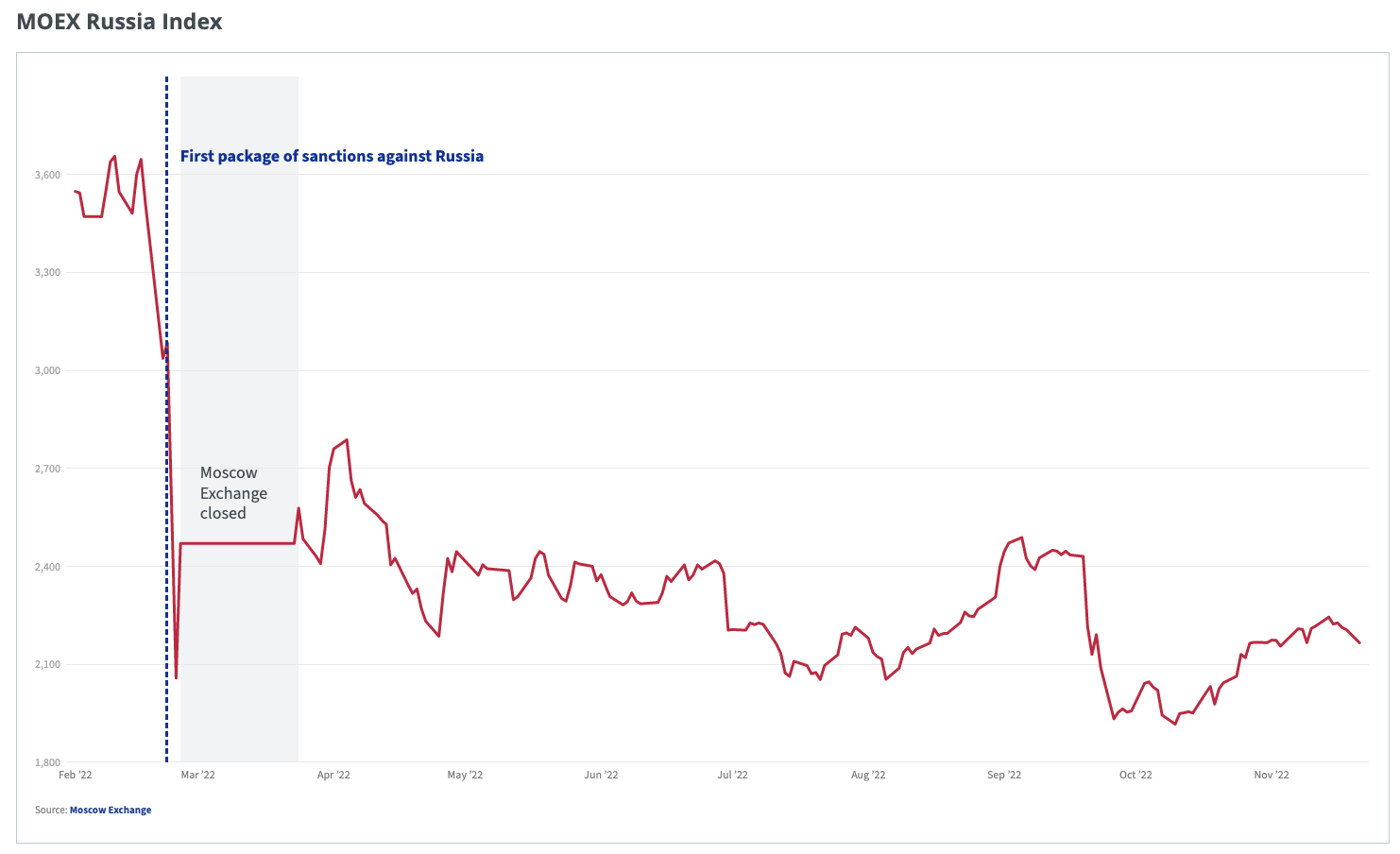 Source:  Moscow Exchange via European Council
Class 24:  Economic Sanctions
27
[Speaker Notes: European Council, Infographic - Impact of sanctions on the Russian economy
https://www.consilium.europa.eu/en/infographics/impact-sanctions-russian-economy/]
Effects of Russia Sanctions
Figure 1: Russia’s current account reached a record high $198 billion during Jan-Sept 2022
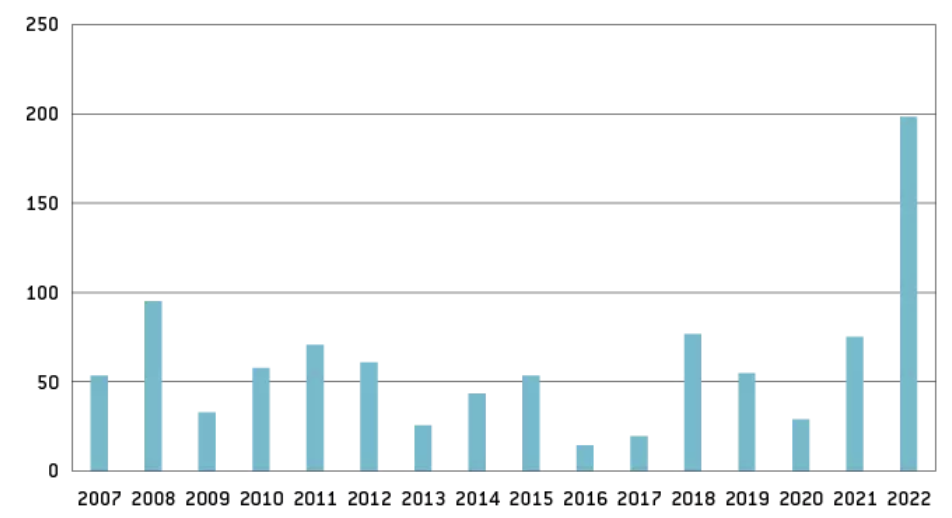 Source:  Bruegel Policy Brief, October 26, 2022
Class 24:  Economic Sanctions
28
[Speaker Notes: Bruegel Policy Brief, “How have sanctions impacted Russia?” 26 October 2022
Authors:  Maria Demertzis Benjamin Hilgenstock Ben McWilliams Elina Ribakova Simone Tagliapietra
https://www.bruegel.org/policy-brief/how-have-sanctions-impacted-Russia]
Effects of Russia Sanctions
Figure 2: High energy prices contributed significantly to the increased value of Russia exports, Jan-Sept 2022
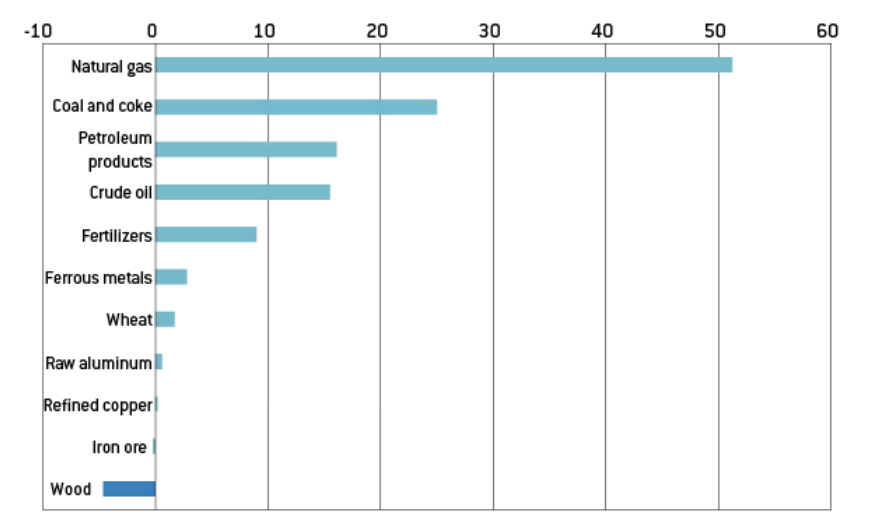 Source:  Bruegel Policy Brief, October 26, 2022
Class 24:  Economic Sanctions
29
[Speaker Notes: Bruegel Policy Brief, “How have sanctions impacted Russia?” 26 October 2022
Authors:  Maria Demertzis Benjamin Hilgenstock Ben McWilliams Elina Ribakova Simone Tagliapietra
https://www.bruegel.org/policy-brief/how-have-sanctions-impacted-Russia]
Effects of Russia Sanctions
Figure 3: Russian imports 2022 by origin
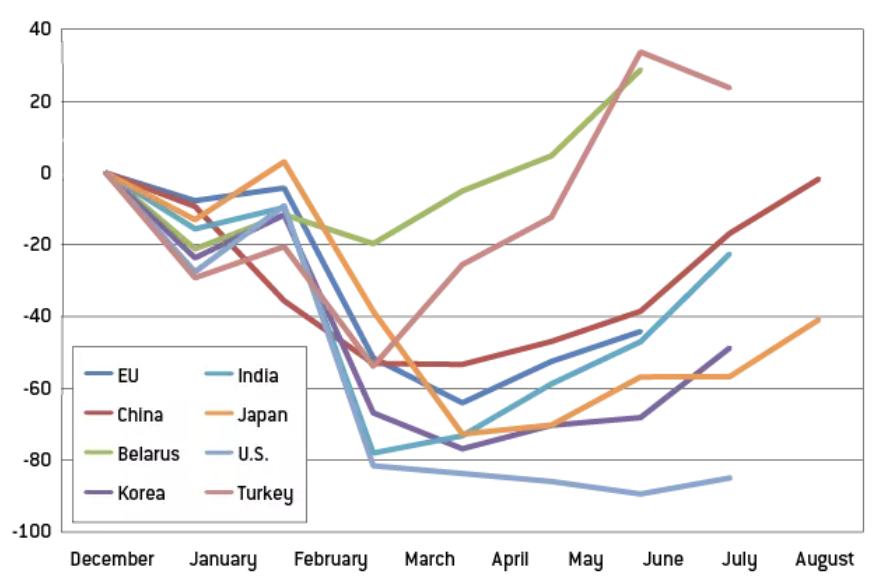 Source:  Bruegel Policy Brief, October 26, 2022
Class 24:  Economic Sanctions
30
[Speaker Notes: Bruegel Policy Brief, “How have sanctions impacted Russia?” 26 October 2022
Authors:  Maria Demertzis Benjamin Hilgenstock Ben McWilliams Elina Ribakova Simone Tagliapietra
https://www.bruegel.org/policy-brief/how-have-sanctions-impacted-Russia]
Effects of Russia Sanctions
Figure 4: Recovery in Russian imports
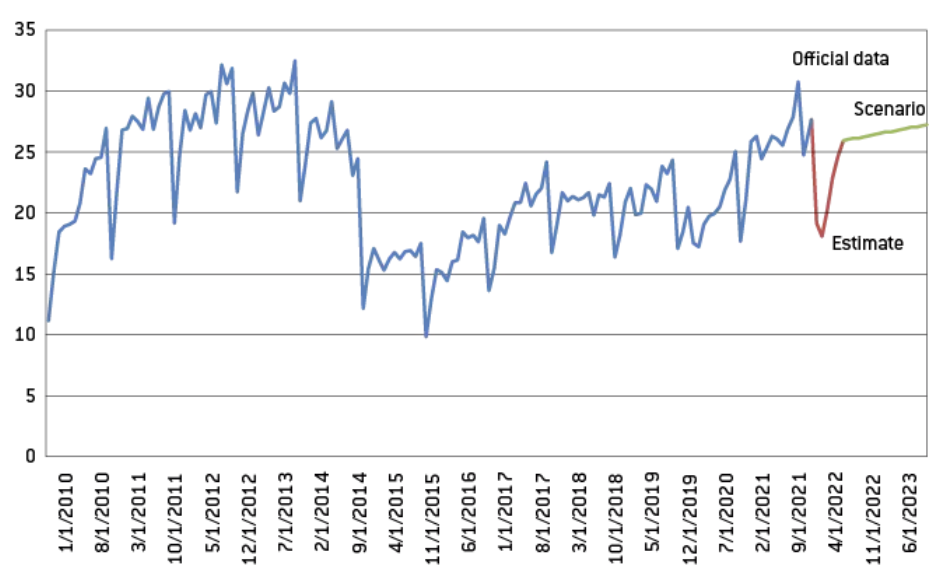 Source:  Bruegel Policy Brief, October 26, 2022
Class 24:  Economic Sanctions
31
[Speaker Notes: Bruegel Policy Brief, “How have sanctions impacted Russia?” 26 October 2022
Authors:  Maria Demertzis Benjamin Hilgenstock Ben McWilliams Elina Ribakova Simone Tagliapietra
https://www.bruegel.org/policy-brief/how-have-sanctions-impacted-Russia]
Effects of Russia Sanctions
Figure 5: Current account surplus to reach $240 billion in 2022
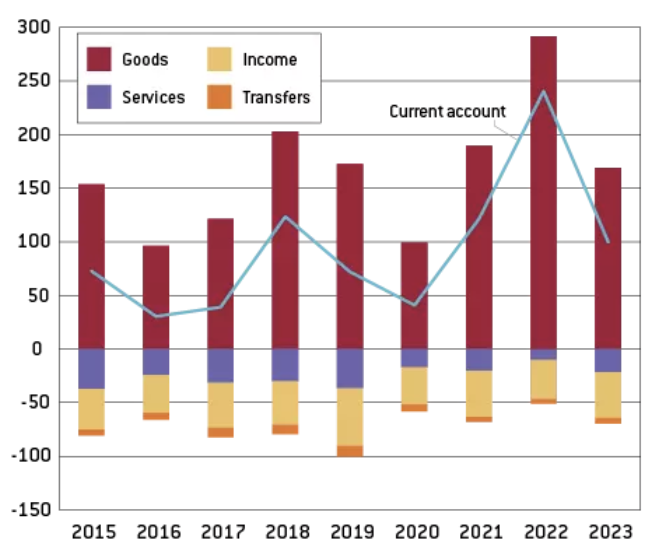 Source:  Bruegel Policy Brief, October 26, 2022
Class 24:  Economic Sanctions
32
[Speaker Notes: Bruegel Policy Brief, “How have sanctions impacted Russia?” 26 October 2022
Authors:  Maria Demertzis Benjamin Hilgenstock Ben McWilliams Elina Ribakova Simone Tagliapietra
https://www.bruegel.org/policy-brief/how-have-sanctions-impacted-Russia]
Effects of Russia Sanctions
Figure 6: Higher hydrocarbon exports drive shift in current account
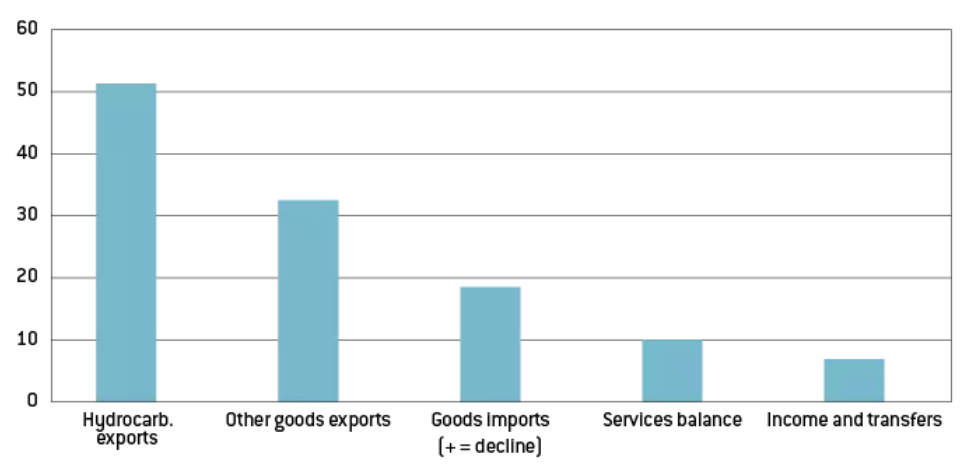 Source:  Bruegel Policy Brief, October 26, 2022
Class 24:  Economic Sanctions
33
[Speaker Notes: Bruegel Policy Brief, “How have sanctions impacted Russia?” 26 October 2022
Authors:  Maria Demertzis Benjamin Hilgenstock Ben McWilliams Elina Ribakova Simone Tagliapietra
https://www.bruegel.org/policy-brief/how-have-sanctions-impacted-Russia]
Effects of Russia Sanctions
Figure 7: The federal government balance shifted to a deficit in June-August 2022
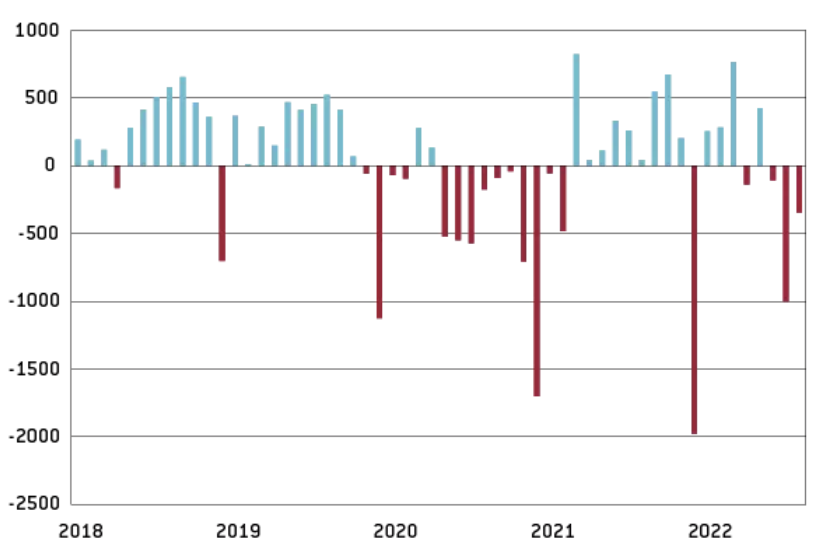 Source:  Bruegel Policy Brief, October 26, 2022
Class 24:  Economic Sanctions
34
[Speaker Notes: Bruegel Policy Brief, “How have sanctions impacted Russia?” 26 October 2022
Authors:  Maria Demertzis Benjamin Hilgenstock Ben McWilliams Elina Ribakova Simone Tagliapietra
https://www.bruegel.org/policy-brief/how-have-sanctions-impacted-Russia]
Effects of Russia Sanctions
Figure 8: Impact of energy prices and the ruble exchange rate on the fiscal balance
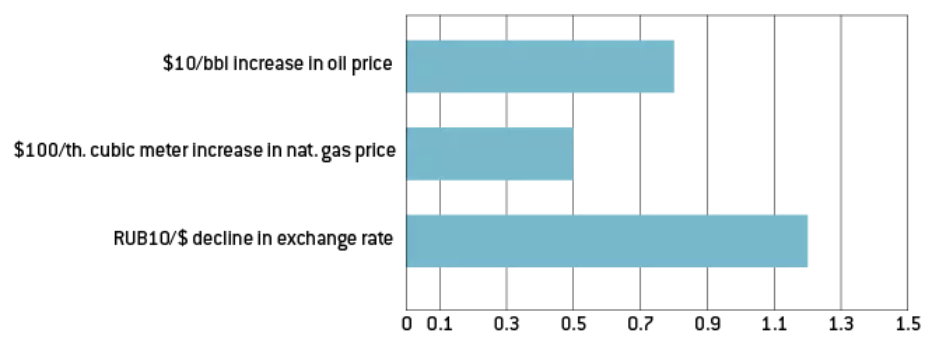 Source:  Bruegel Policy Brief, October 26, 2022
Class 24:  Economic Sanctions
35
[Speaker Notes: Bruegel Policy Brief, “How have sanctions impacted Russia?” 26 October 2022
Authors:  Maria Demertzis Benjamin Hilgenstock Ben McWilliams Elina Ribakova Simone Tagliapietra
https://www.bruegel.org/policy-brief/how-have-sanctions-impacted-Russia]
Effects of Russia Sanctions
Figure 9: Share of the Russian financial system under sanctions
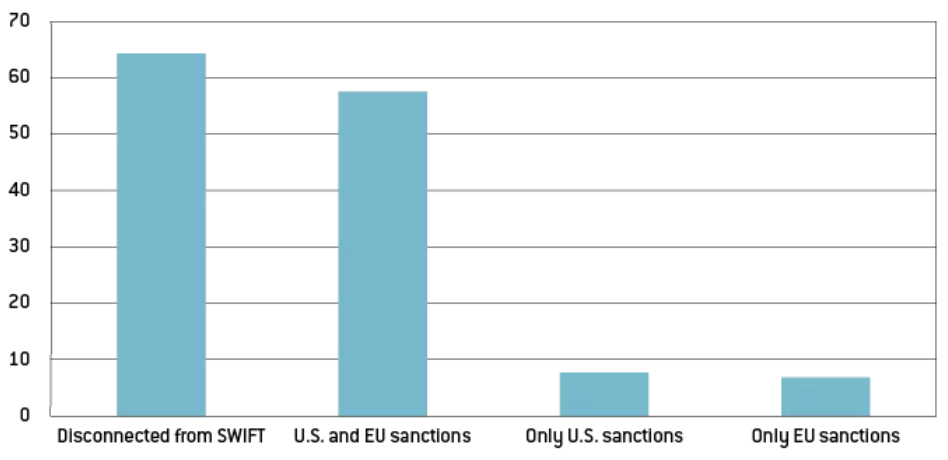 Source:  Bruegel Policy Brief, October 26, 2022
Class 24:  Economic Sanctions
36
[Speaker Notes: Bruegel Policy Brief, “How have sanctions impacted Russia?” 26 October 2022
Authors:  Maria Demertzis Benjamin Hilgenstock Ben McWilliams Elina Ribakova Simone Tagliapietra
https://www.bruegel.org/policy-brief/how-have-sanctions-impacted-Russia]
Effects of Russia Sanctions
Figure 10: The banking system’s structural liquidity surplus has returned to pre-war levels
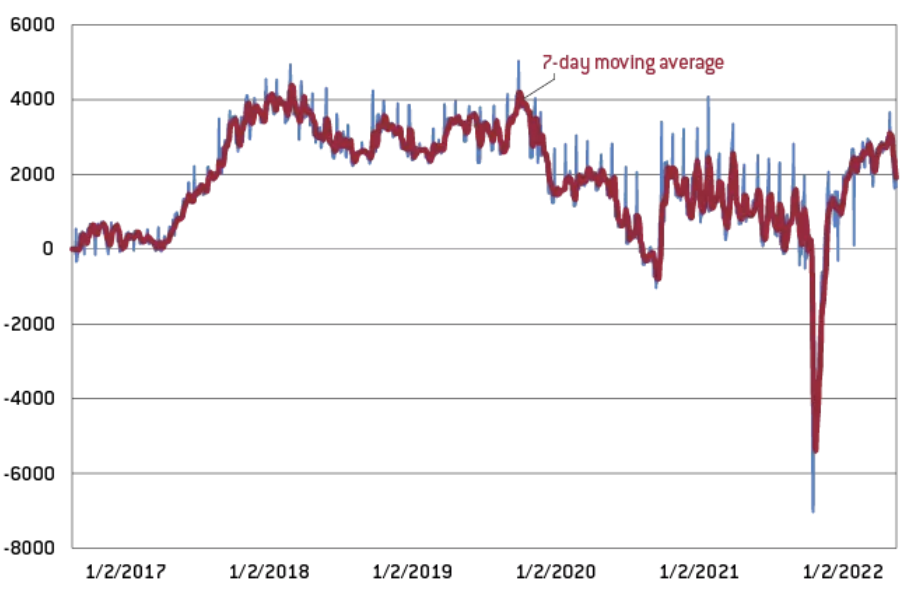 Source:  Bruegel Policy Brief, October 26, 2022
Class 24:  Economic Sanctions
37
[Speaker Notes: Bruegel Policy Brief, “How have sanctions impacted Russia?” 26 October 2022
Authors:  Maria Demertzis Benjamin Hilgenstock Ben McWilliams Elina Ribakova Simone Tagliapietra
https://www.bruegel.org/policy-brief/how-have-sanctions-impacted-Russia]
Effects of Russia Sanctions
Figure 11: The Bank of Russia’s reserves declined by close to $100 billion
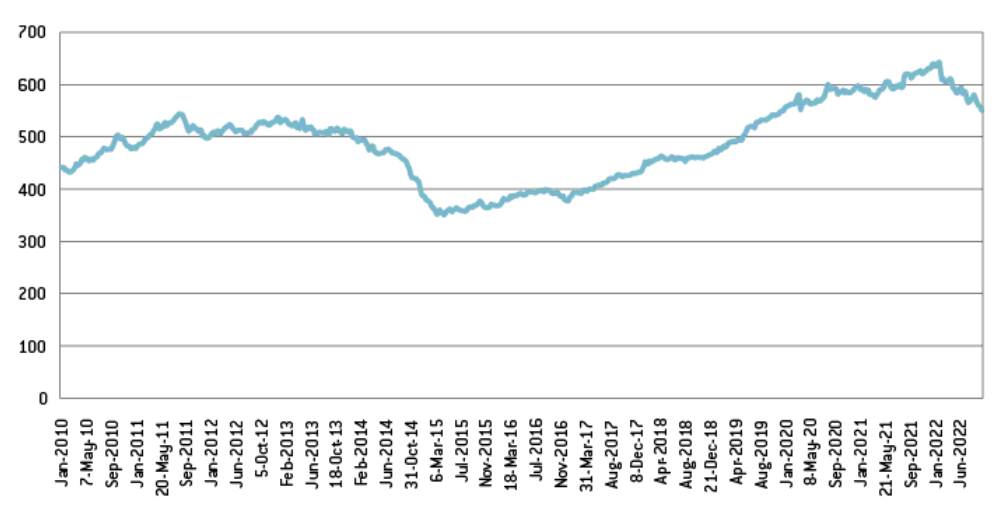 Source:  Bruegel Policy Brief, October 26, 2022
Class 24:  Economic Sanctions
38
[Speaker Notes: Bruegel Policy Brief, “How have sanctions impacted Russia?” 26 October 2022
Authors:  Maria Demertzis Benjamin Hilgenstock Ben McWilliams Elina Ribakova Simone Tagliapietra
https://www.bruegel.org/policy-brief/how-have-sanctions-impacted-Russia]
Effects of Russia Sanctions
Figure 12: Ruble trading volumes fell sharply after sanctions were imposed
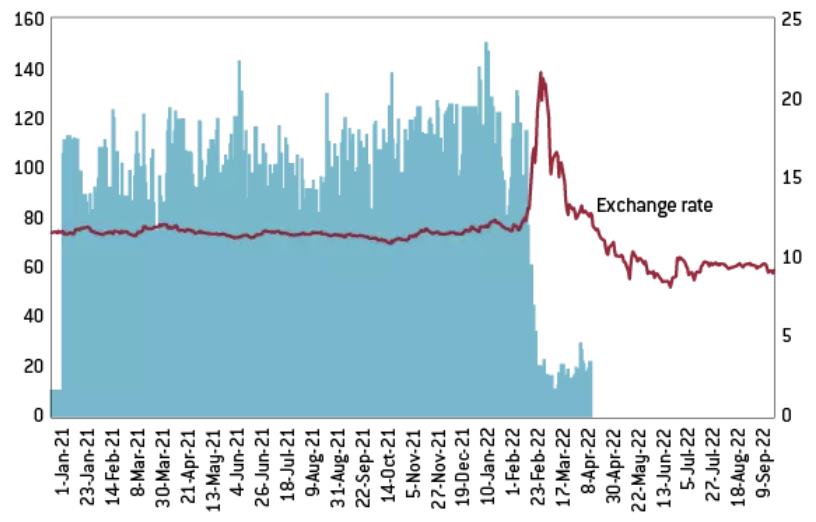 Source:  Bruegel Policy Brief, October 26, 2022
Class 24:  Economic Sanctions
39
[Speaker Notes: Bruegel Policy Brief, “How have sanctions impacted Russia?” 26 October 2022
Authors:  Maria Demertzis Benjamin Hilgenstock Ben McWilliams Elina Ribakova Simone Tagliapietra
https://www.bruegel.org/policy-brief/how-have-sanctions-impacted-Russia]
Effects of Russia Sanctions
Figure 13: Russia, import content by country
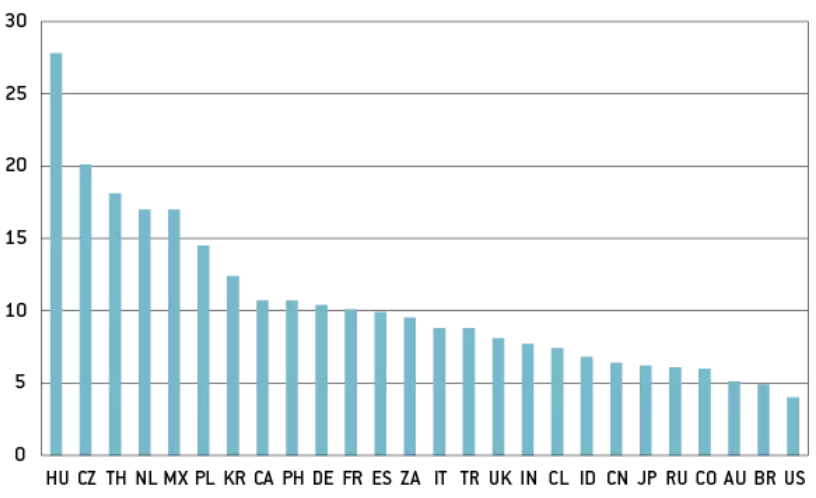 Source:  Bruegel Policy Brief, October 26, 2022
Class 24:  Economic Sanctions
40
[Speaker Notes: Bruegel Policy Brief, “How have sanctions impacted Russia?” 26 October 2022
Authors:  Maria Demertzis Benjamin Hilgenstock Ben McWilliams Elina Ribakova Simone Tagliapietra
https://www.bruegel.org/policy-brief/how-have-sanctions-impacted-Russia]
Effects of Russia Sanctions
Figure 14: Russia, import content by sector
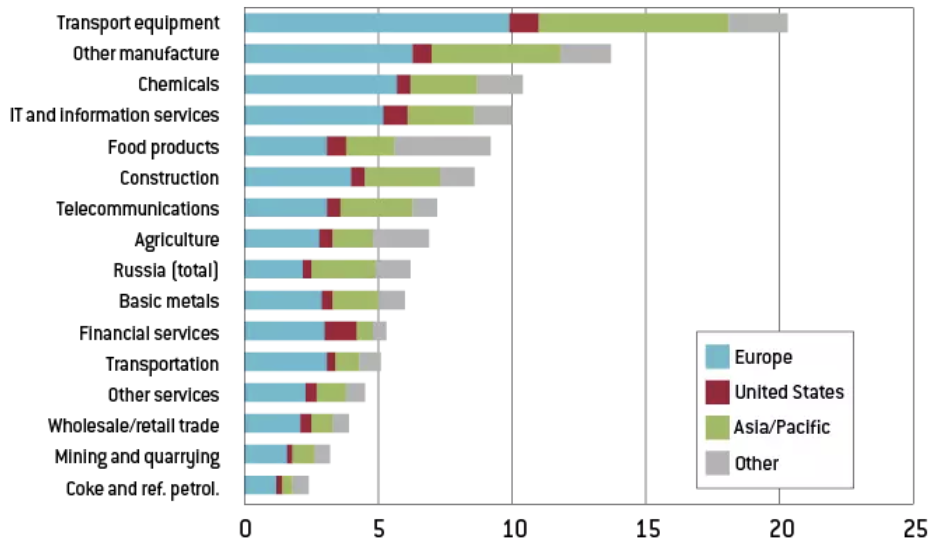 Source:  Bruegel Policy Brief, October 26, 2022
Class 24:  Economic Sanctions
41
[Speaker Notes: Bruegel Policy Brief, “How have sanctions impacted Russia?” 26 October 2022
Authors:  Maria Demertzis Benjamin Hilgenstock Ben McWilliams Elina Ribakova Simone Tagliapietra
https://www.bruegel.org/policy-brief/how-have-sanctions-impacted-Russia]
Effects of Russia Sanctions
Figure 15: Status of foreign companies in Russia by origin
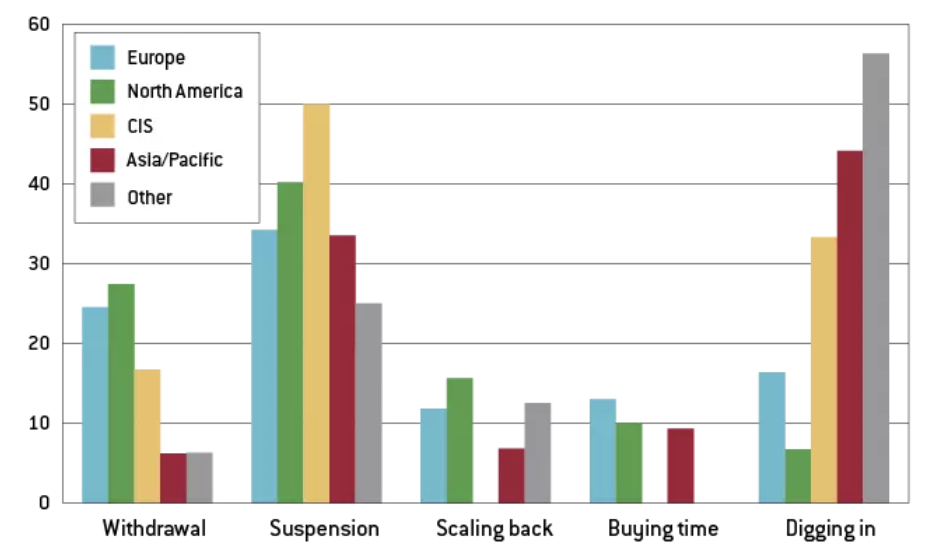 Source:  Bruegel Policy Brief, October 26, 2022
Class 24:  Economic Sanctions
42
[Speaker Notes: Bruegel Policy Brief, “How have sanctions impacted Russia?” 26 October 2022
Authors:  Maria Demertzis Benjamin Hilgenstock Ben McWilliams Elina Ribakova Simone Tagliapietra
https://www.bruegel.org/policy-brief/how-have-sanctions-impacted-Russia]
Effects of Russia Sanctions
Figure 16: Extent of foreign companies' departure differs by sector
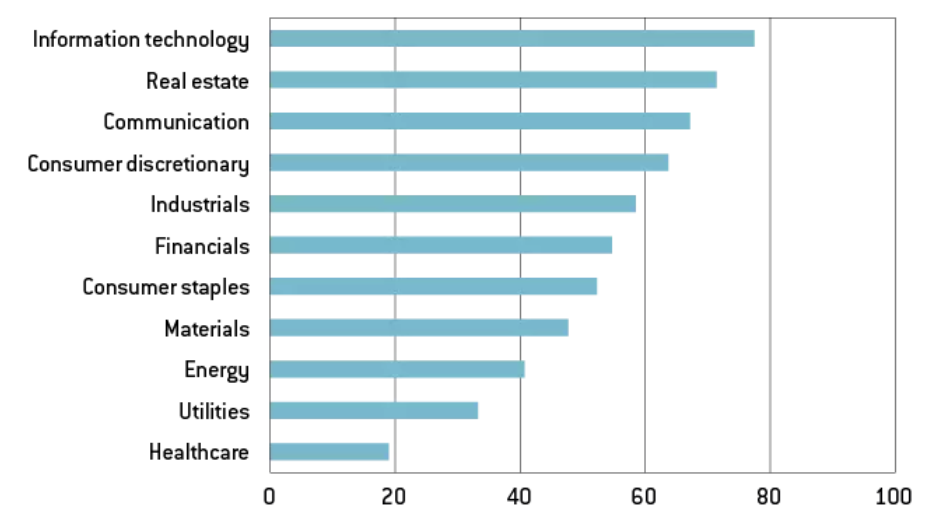 Source:  Bruegel Policy Brief, October 26, 2022
Class 24:  Economic Sanctions
43
[Speaker Notes: Bruegel Policy Brief, “How have sanctions impacted Russia?” 26 October 2022
Authors:  Maria Demertzis Benjamin Hilgenstock Ben McWilliams Elina Ribakova Simone Tagliapietra
https://www.bruegel.org/policy-brief/how-have-sanctions-impacted-Russia]
Effects of Russia Sanctions
Figure 17: Export controls have had a big impact on activity
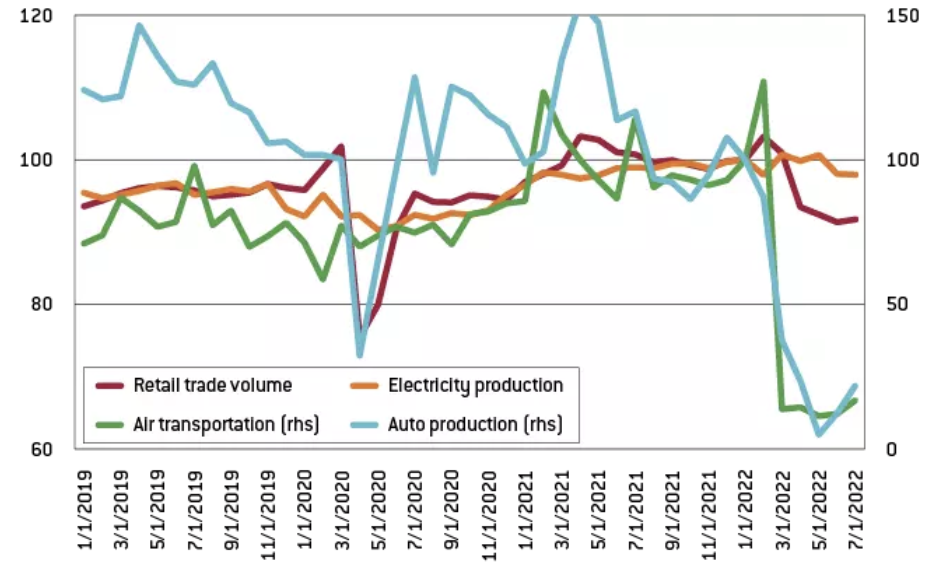 Source:  Bruegel Policy Brief, October 26, 2022
Class 24:  Economic Sanctions
44
[Speaker Notes: Bruegel Policy Brief, “How have sanctions impacted Russia?” 26 October 2022
Authors:  Maria Demertzis Benjamin Hilgenstock Ben McWilliams Elina Ribakova Simone Tagliapietra
https://www.bruegel.org/policy-brief/how-have-sanctions-impacted-Russia]
Effects of Russia Sanctions
Figure 18: Natural gas production is down sharply
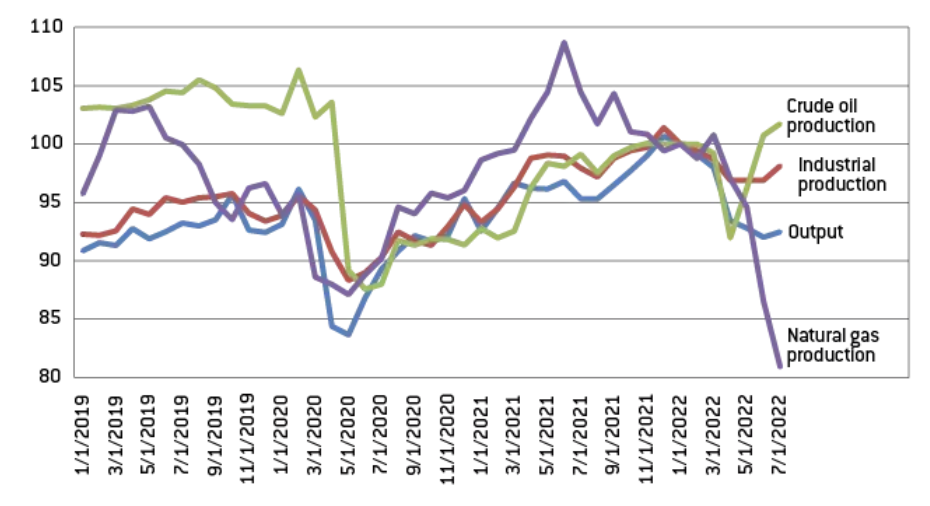 Source:  Bruegel Policy Brief, October 26, 2022
Class 24:  Economic Sanctions
45
[Speaker Notes: Bruegel Policy Brief, “How have sanctions impacted Russia?” 26 October 2022
Authors:  Maria Demertzis Benjamin Hilgenstock Ben McWilliams Elina Ribakova Simone Tagliapietra
https://www.bruegel.org/policy-brief/how-have-sanctions-impacted-Russia]
Effects of Russia Sanctions
Figure 19: Russian crude oil and oil product exports (2021, million tonnes)
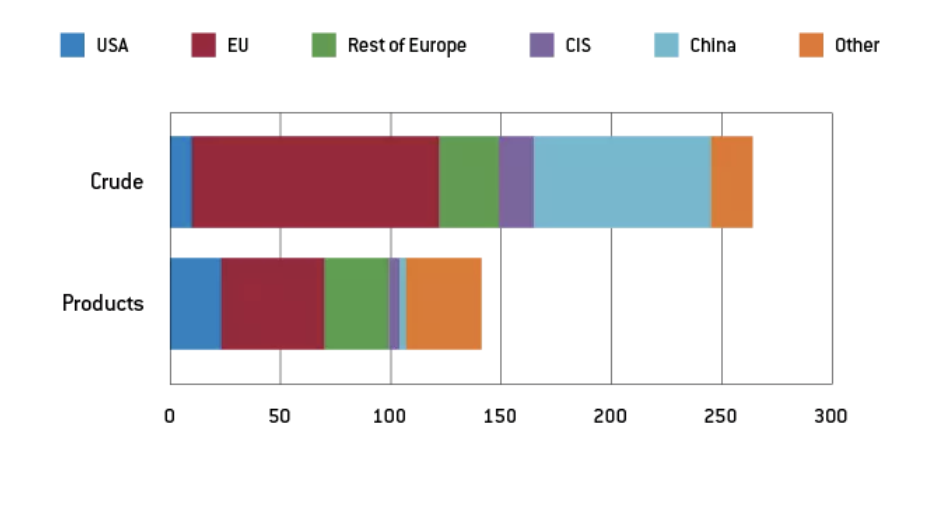 Source:  Bruegel Policy Brief, October 26, 2022
Class 24:  Economic Sanctions
46
[Speaker Notes: Bruegel Policy Brief, “How have sanctions impacted Russia?” 26 October 2022
Authors:  Maria Demertzis Benjamin Hilgenstock Ben McWilliams Elina Ribakova Simone Tagliapietra
https://www.bruegel.org/policy-brief/how-have-sanctions-impacted-Russia]
Effects of Russia Sanctions
Figure 20: Weekly Russian crude oil exports from Russia’s western ports (Its eastern ports are not subject to sanctions)
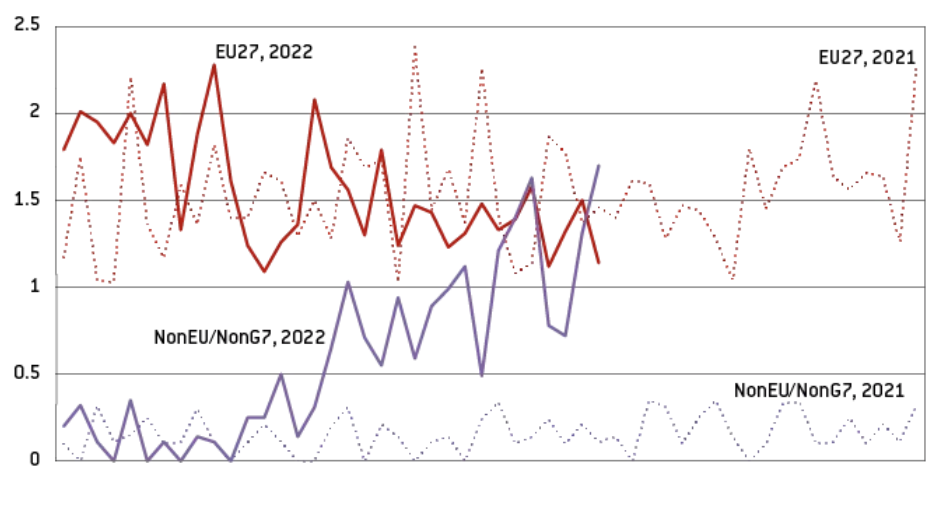 Source:  Bruegel Policy Brief, October 26, 2022
Class 24:  Economic Sanctions
47
[Speaker Notes: Bruegel Policy Brief, “How have sanctions impacted Russia?” 26 October 2022
Authors:  Maria Demertzis Benjamin Hilgenstock Ben McWilliams Elina Ribakova Simone Tagliapietra
https://www.bruegel.org/policy-brief/how-have-sanctions-impacted-Russia]
Effects of Russia Sanctions
Figure 21: EU and UK natural gas imports from Russia
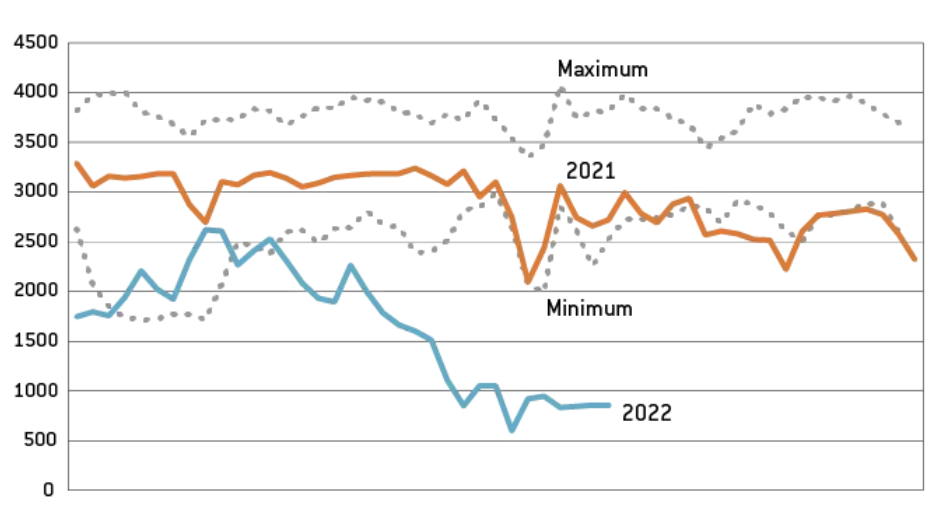 Source:  Bruegel Policy Brief, October 26, 2022
Class 24:  Economic Sanctions
48
[Speaker Notes: Bruegel Policy Brief, “How have sanctions impacted Russia?” 26 October 2022
Authors:  Maria Demertzis Benjamin Hilgenstock Ben McWilliams Elina Ribakova Simone Tagliapietra
https://www.bruegel.org/policy-brief/how-have-sanctions-impacted-Russia]
Effects of Russia Sanctions
Figure 22: Russia natural gas exports (2021)
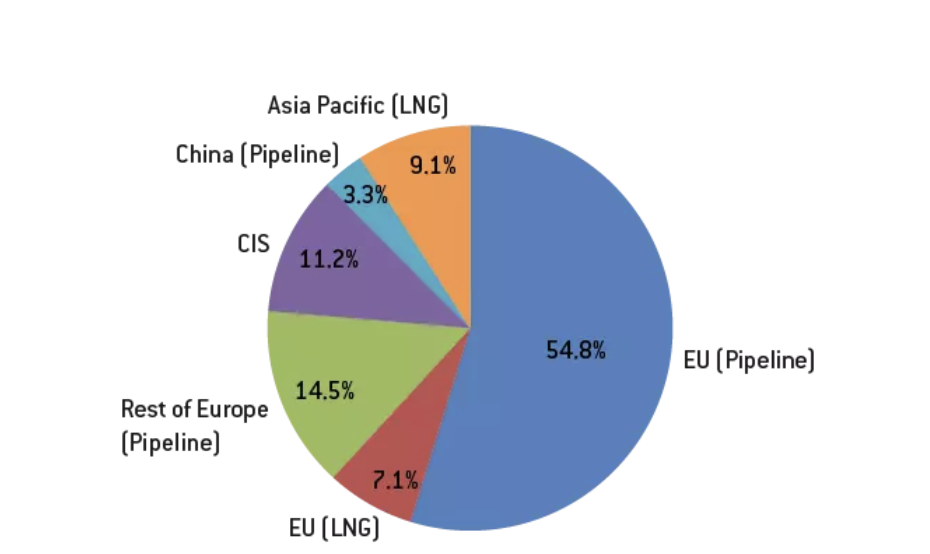 Source:  Bruegel Policy Brief, October 26, 2022
Class 24:  Economic Sanctions
49
[Speaker Notes: Bruegel Policy Brief, “How have sanctions impacted Russia?” 26 October 2022
Authors:  Maria Demertzis Benjamin Hilgenstock Ben McWilliams Elina Ribakova Simone Tagliapietra
https://www.bruegel.org/policy-brief/how-have-sanctions-impacted-Russia]
Effects of Russia Sanctions
In six months, Russia became a minority gas provider for Europe
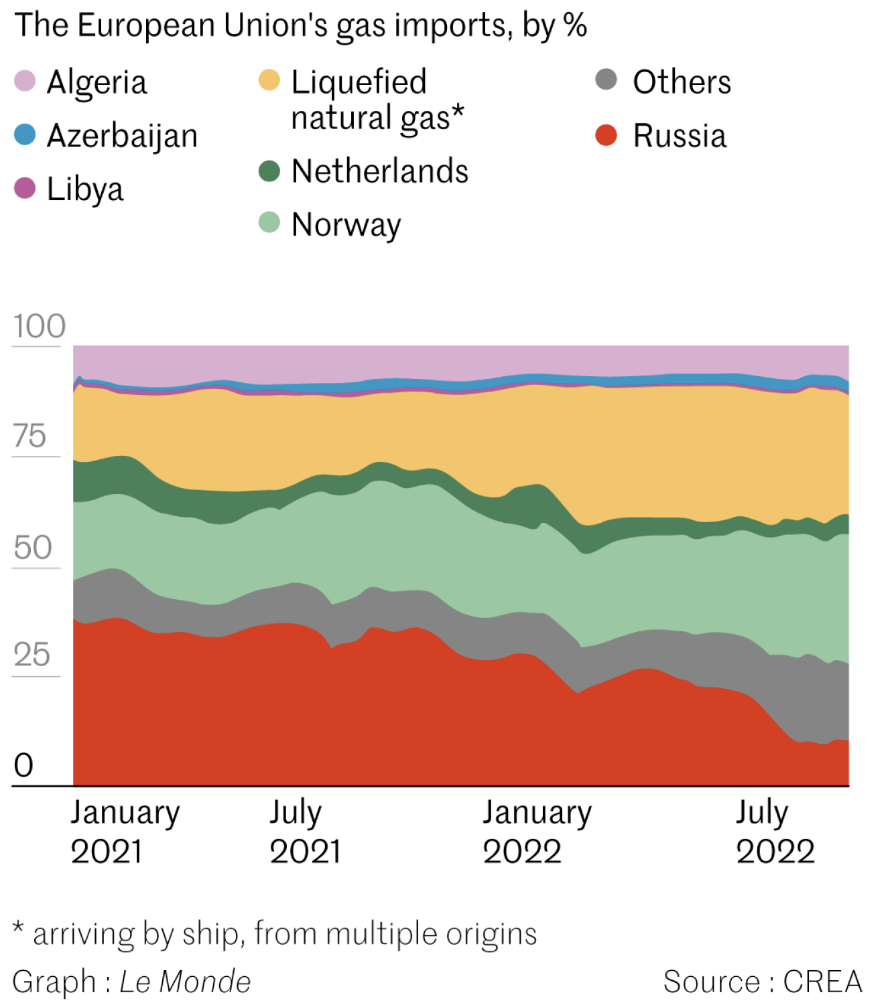 Class 24:  Economic Sanctions
50
[Speaker Notes: Romain Geoffroy and Assma Maad, “How has the Russian economy withstood the effects of sanctions?” Le Monde, October 4, 2022.
https://www.lemonde.fr/en/les-decodeurs/article/2022/10/04/how-has-the-russian-economy-withstood-the-effects-of-sanctions_5999030_8.html]
Class 24:  Economic Sanctions
51